Informe gráfico sobre el tratamiento con NES Fungicida en cañales afectados por Fusarium.
Plantación afectada antes del tratamiento
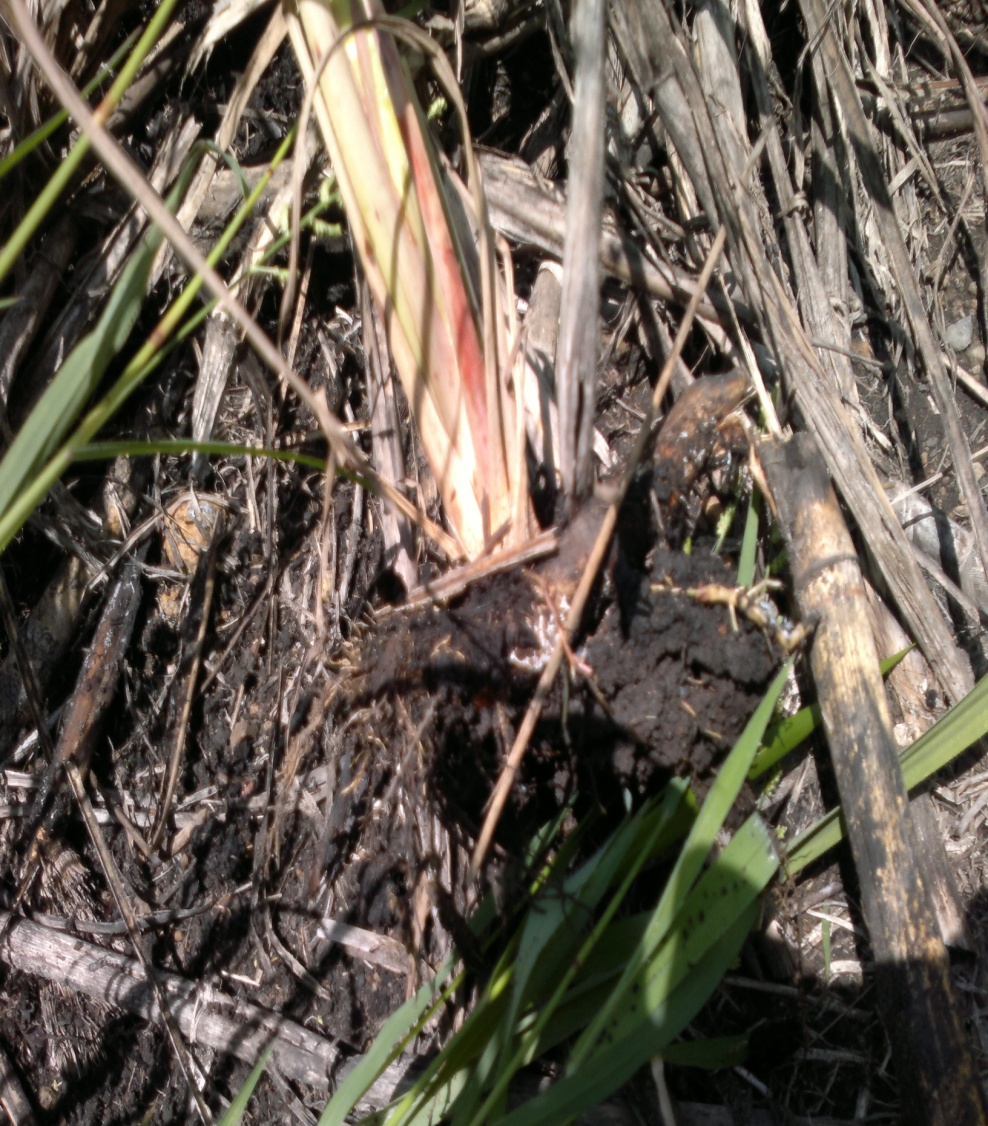 Plantación afectada antes del tratamiento
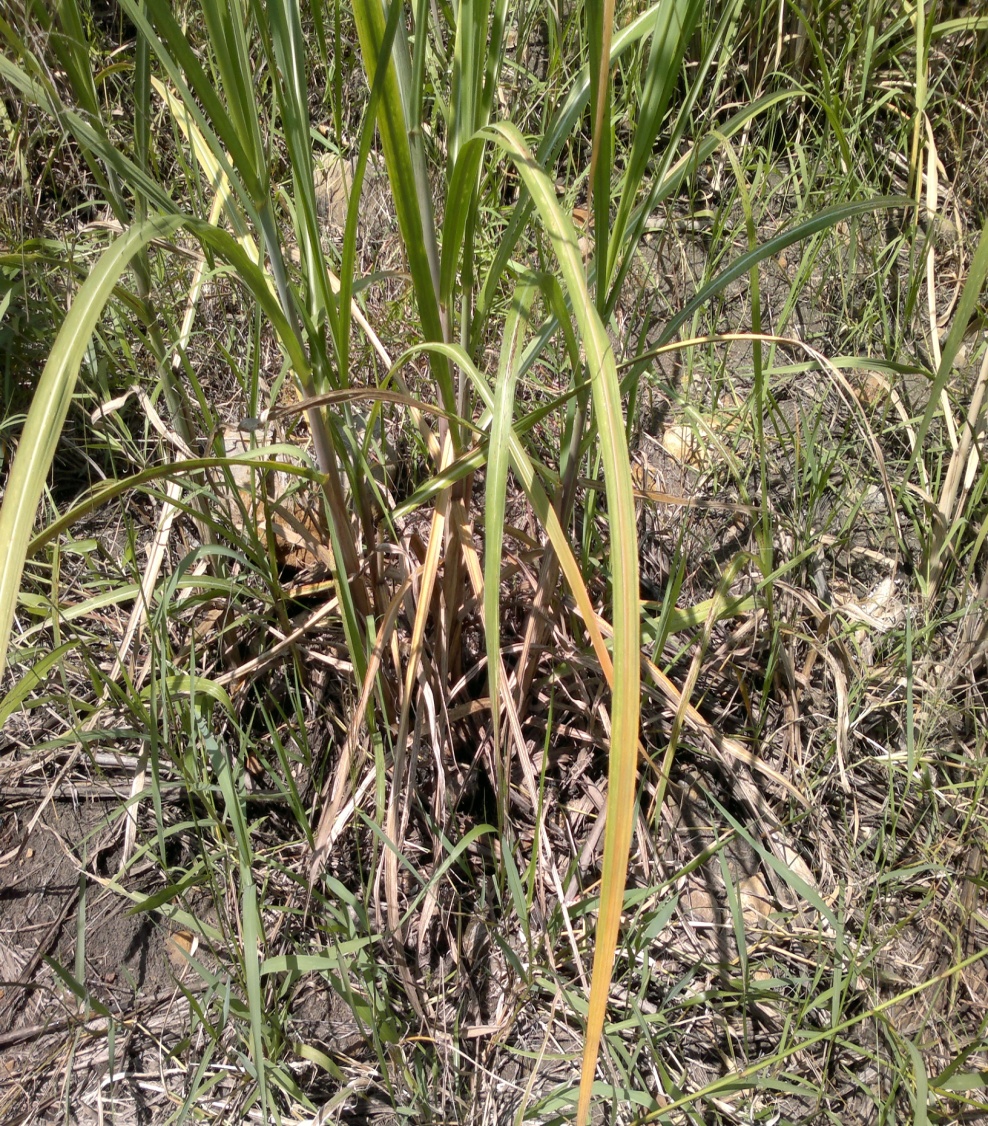 Primera aplicación de NES en el  Área N°1 (11-07-2013)
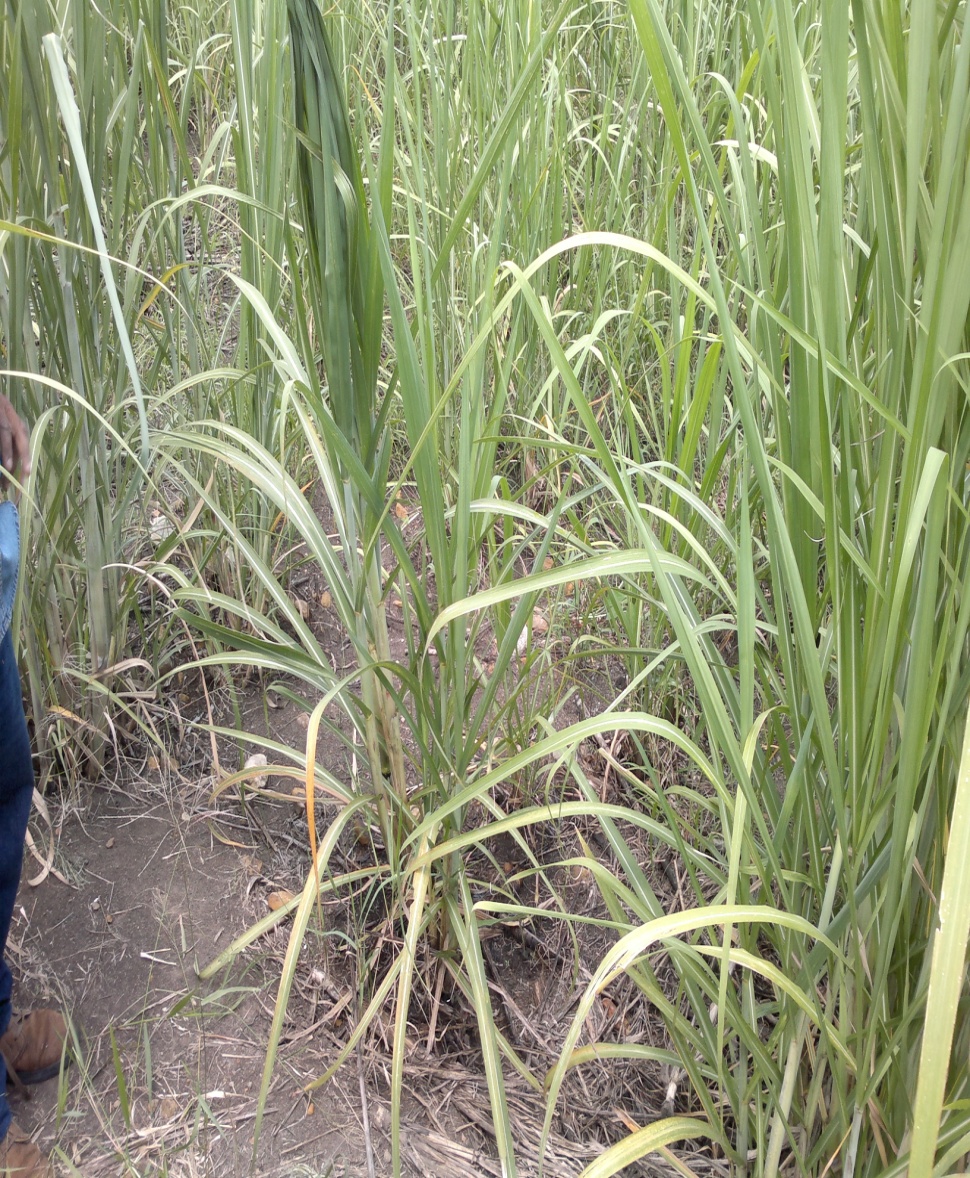 Segunda aplicación de NES en el Área N°1 (18-07-2013)
Resultados observados a los 7 días de la primera aplicación de NES  en el Área N°1
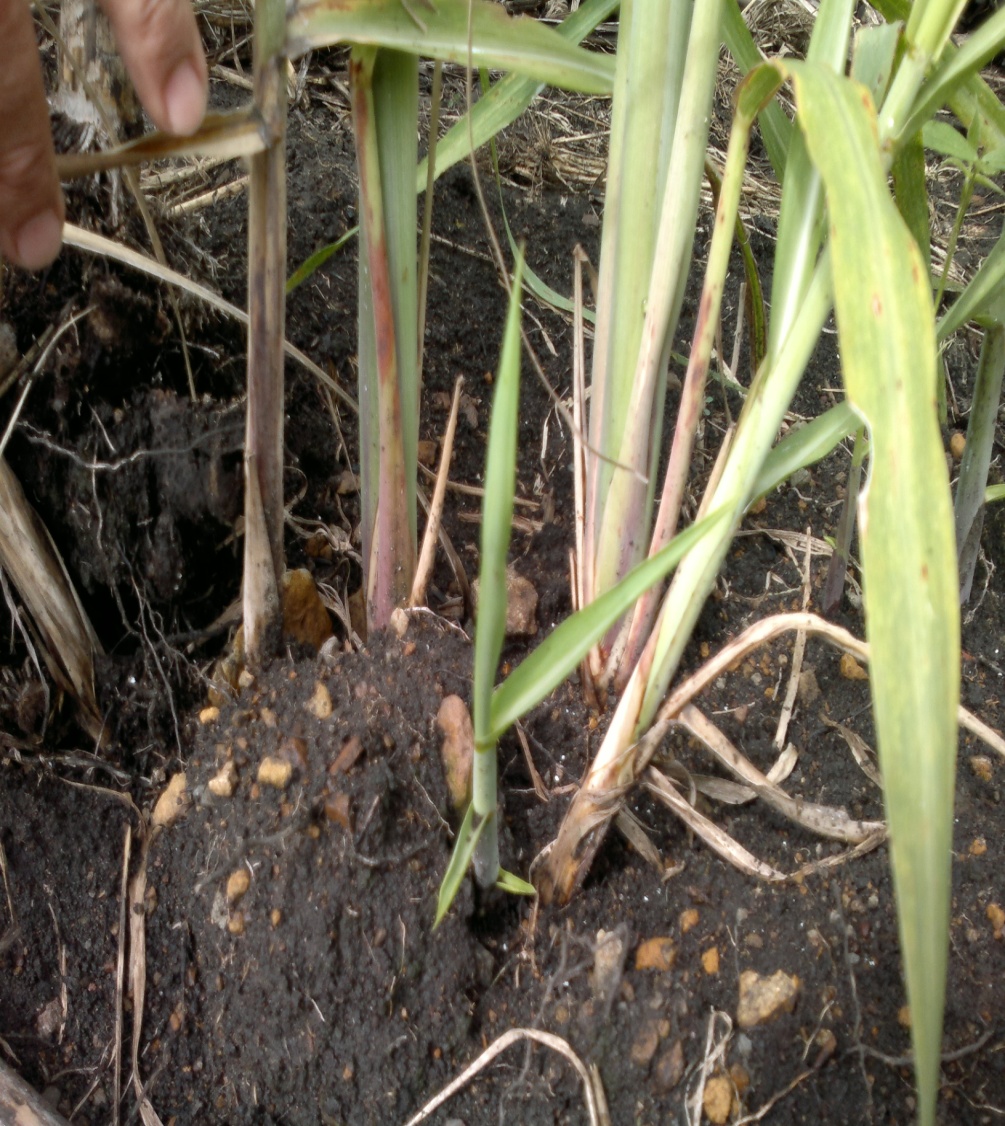 Resultados observados a los 7 días de la primera aplicación de NES en el Área N°1
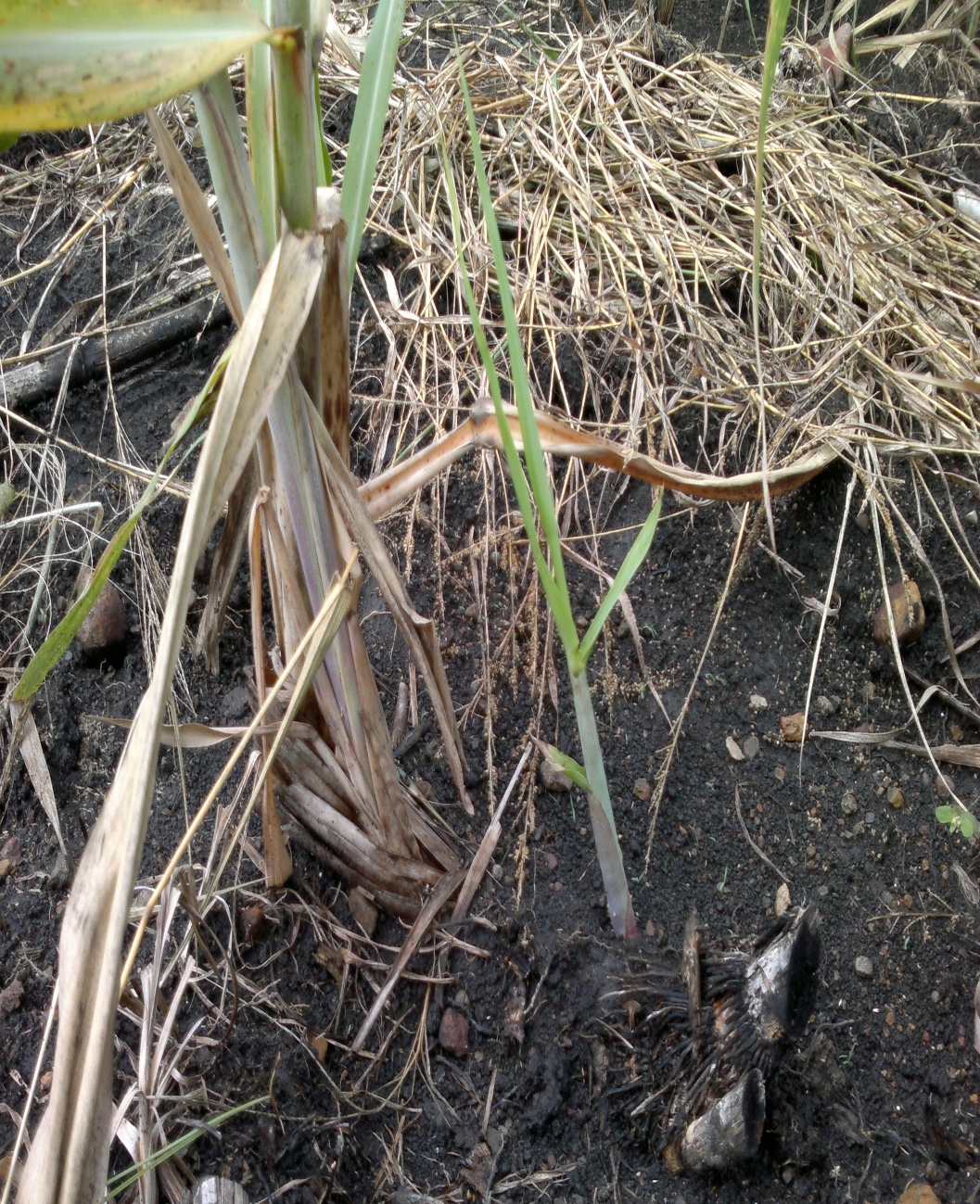 Área N°2 con mayor afectación
Área N°2 con mayor afectación
Primera aplicación de NES en el Área N° 2 (18-07-2013)
Observaciones realizadas durante las aplicaciones de NES en el Área N° 1
Una aplicación de NES (18-07-13)
Dos aplicaciones de NES (06-08-13)
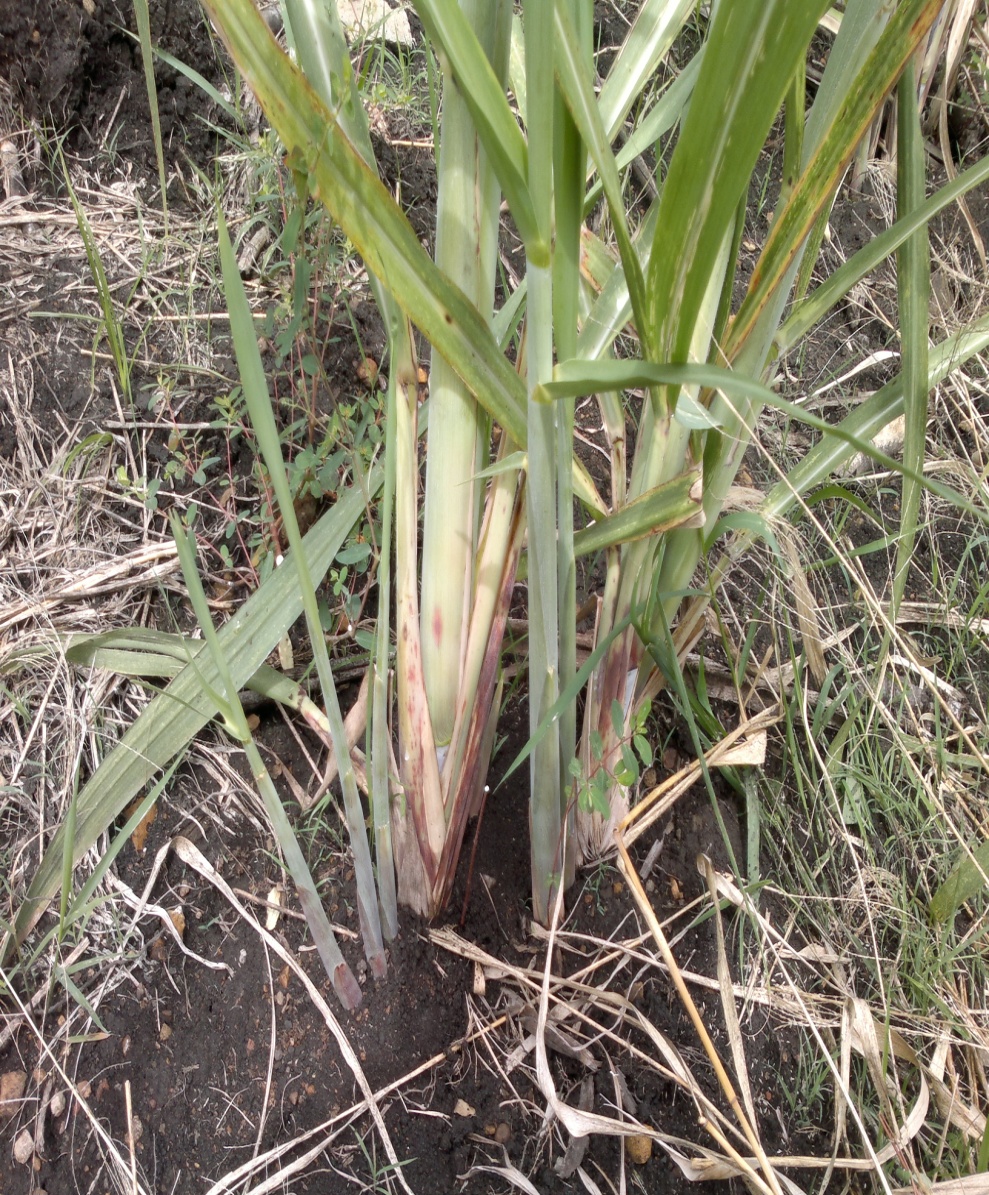 Observaciones realizadas durante las aplicaciones de NES en el Área N° 1
Una aplicación de NES (18-07-13)
Dos aplicaciones de NES (06-08-13)
Observaciones realizadas durante las aplicaciones de NES en el Área N° 1
Observaciones realizadas durante las aplicaciones de NES en el Área N° 2
Planta sin tratamiento (18-07-13)
Dos aplicaciones de NES (06-08-13)
Observaciones realizadas durante las aplicaciones de NES en el Área N° 2
Planta sin tratamiento (18-07-13)
Dos aplicaciones de NES (06-08-13)